Algorithmics and Programming II:Introduction
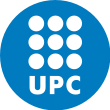 Jordi Cortadella and Jordi Petit
Department of Computer Science
Algorithmics and Programming II
Lecturers:
Jordi Cortadella (jordi.cortadella@upc.edu) 
Jordi Petit (jordi.petit-silvestre@cs.upc.edu) 
Pau Fernández (pau.fernandez@upc.edu)

Teaching Assistant:
Laia Mogas (laia.mogas.pladevall@estudiantat.upc.edu)

Sessions:
Theory (Jordi Cortadella)
Lab (1.1-1.2: Jordi Petit; 1.3: Pau Fernández)
Introduction
© Dept. CS, UPC
2
Material
Slides, exercises:https://www.cs.upc.edu/~jordicf/Teaching/AP2

Jutge (for lab sessions):https://jutge.org

Lliçons (by J. Petit and S. Roura):https://lliçons.jutge.org
Introduction
© Dept. CS, UPC
3
Slides of the lectures
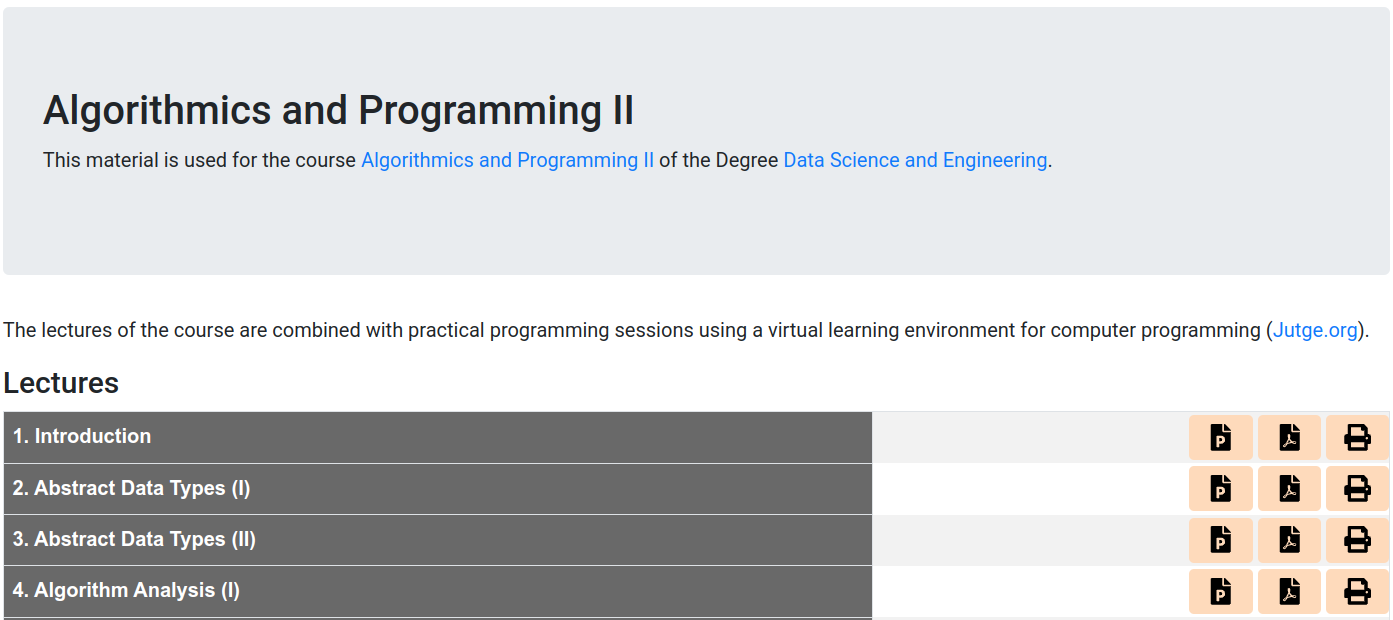 Introduction
© Dept. CS, UPC
4
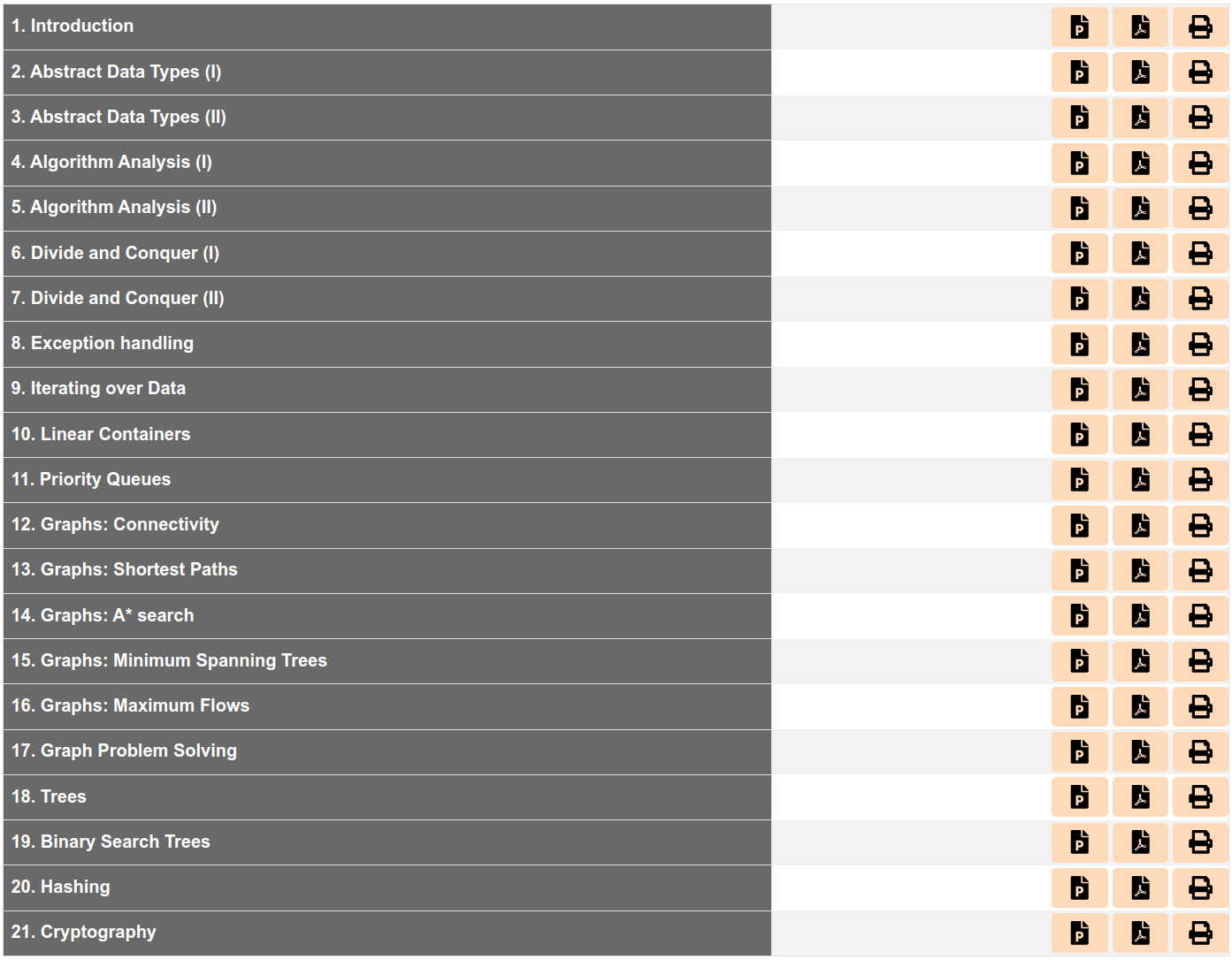 Introduction
© Dept. CS, UPC
5
Evaluation
Introduction
© Dept. CS, UPC
6
First project: Cities and Roads
Inspired by the game CatanTM.
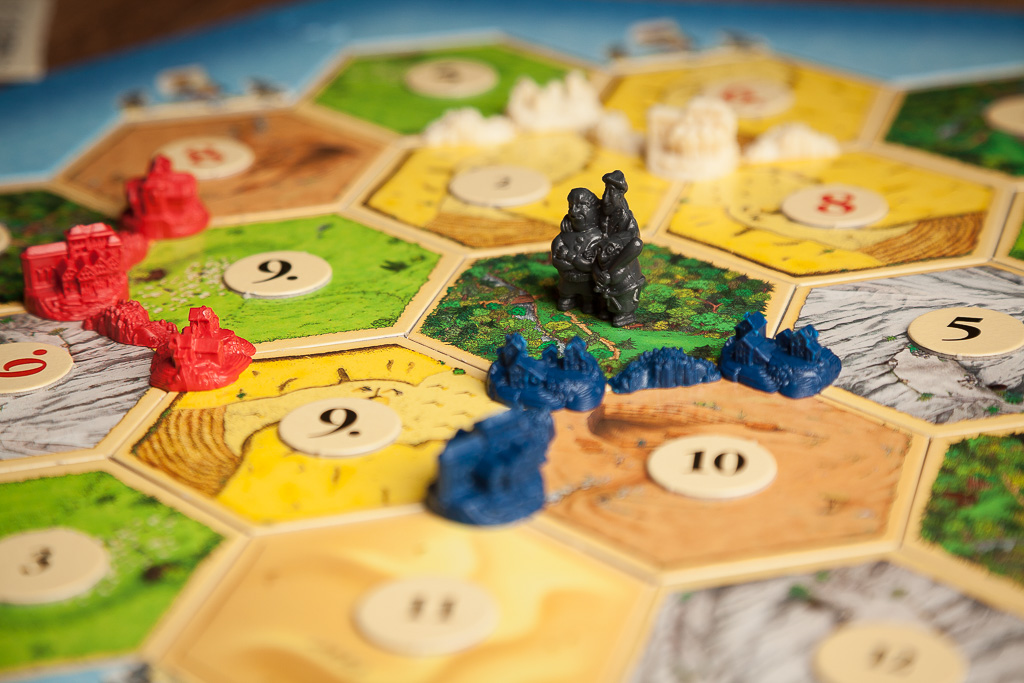 Introduction
© Dept. CS, UPC
7
Peer and self assessment
The project will be evaluated by the students themselves.

Each project will be evaluated by three students. The grade will be calculated as the average grade given by the students.

The evaluation will be completely blind.

Biased evaluations will be detected and penalized.

Each student will have the right to request the evaluation by the professor (who can upgrade or downgrade the evaluation given by the students).
Introduction
© Dept. CS, UPC
8
Donald Knuth (Turing award, 1974)
“Programming is an art of telling another human what one wants the computer to do.”
“An algorithm must be seen to be believed.”

“The real problem is that programmershave spent far too much time worryingabout efficiency in the wrong placesand at the wrong times; prematureoptimization is the root of all evil(or at least most of it) in programming.”
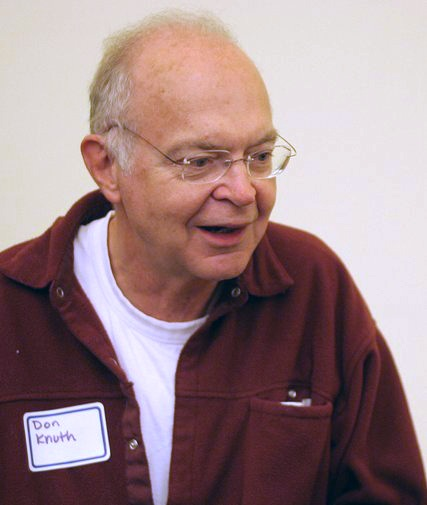 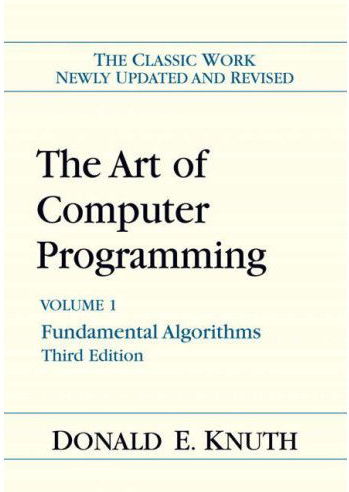 Introduction
© Dept. CS, UPC
9
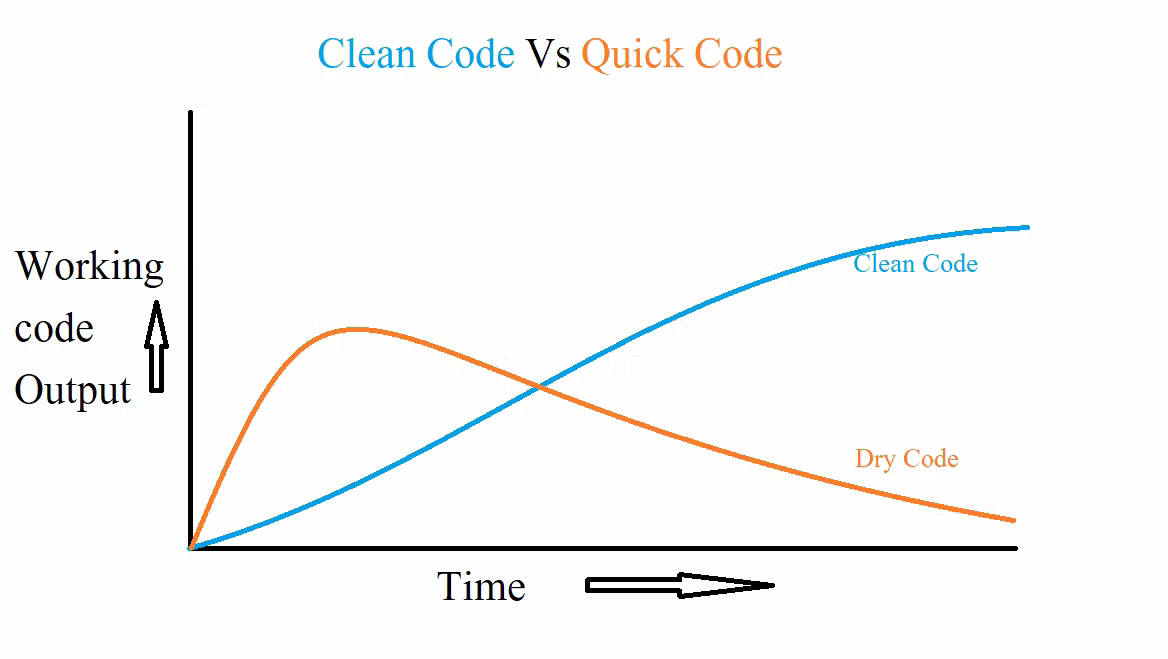 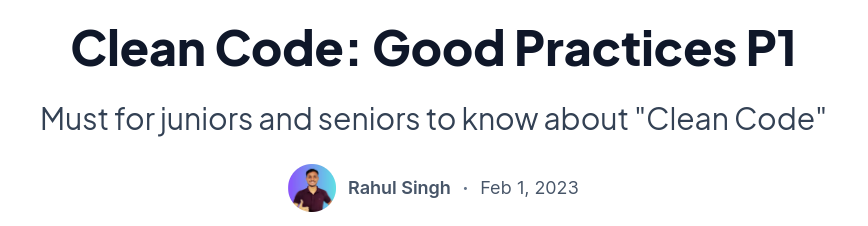 Introduction
© Dept. CS, UPC
10
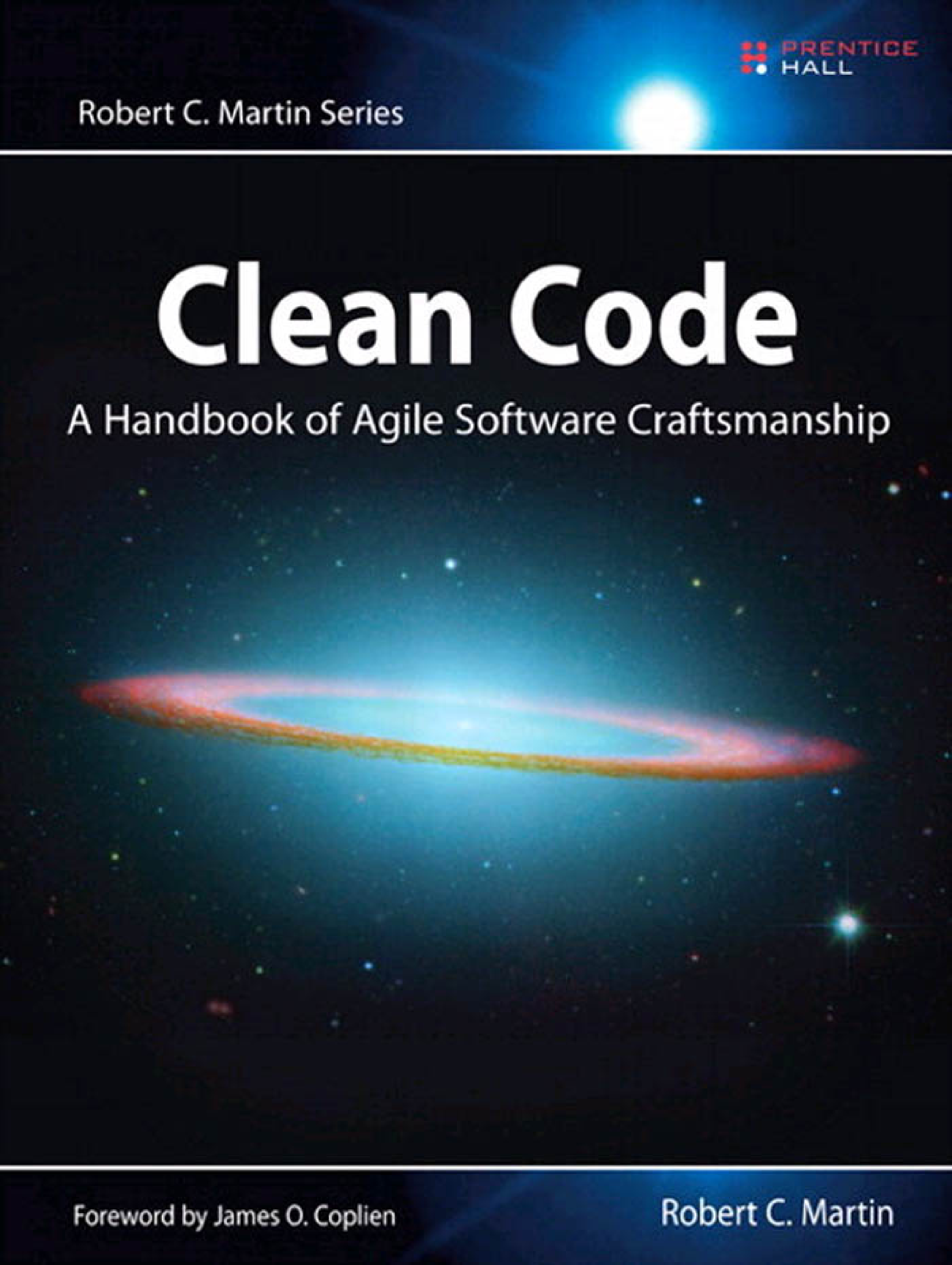 “Truth can only be found in one place: the code.”

“Indeed, the ratio of time spent reading versuswriting is well over 10 to 1. We are constantlyreading old code as part of the effort to write newcode. ...[Therefore,] making it easy to read makesit easier to write.”

“It is not enough for code to work.”

“So if you want to go fast, if you want to get donequickly, if you want your code to be easy to write,make it easy to read.”
“You should name a variable using the same care with which you namea first-born child.”

“Clean code always looks like it was written by someone who cares.”

“Of course bad code can be cleaned up. But it’s very expensive.”
Introduction
© Dept. CS, UPC
11
Second project: inferring graphs from GPS routes
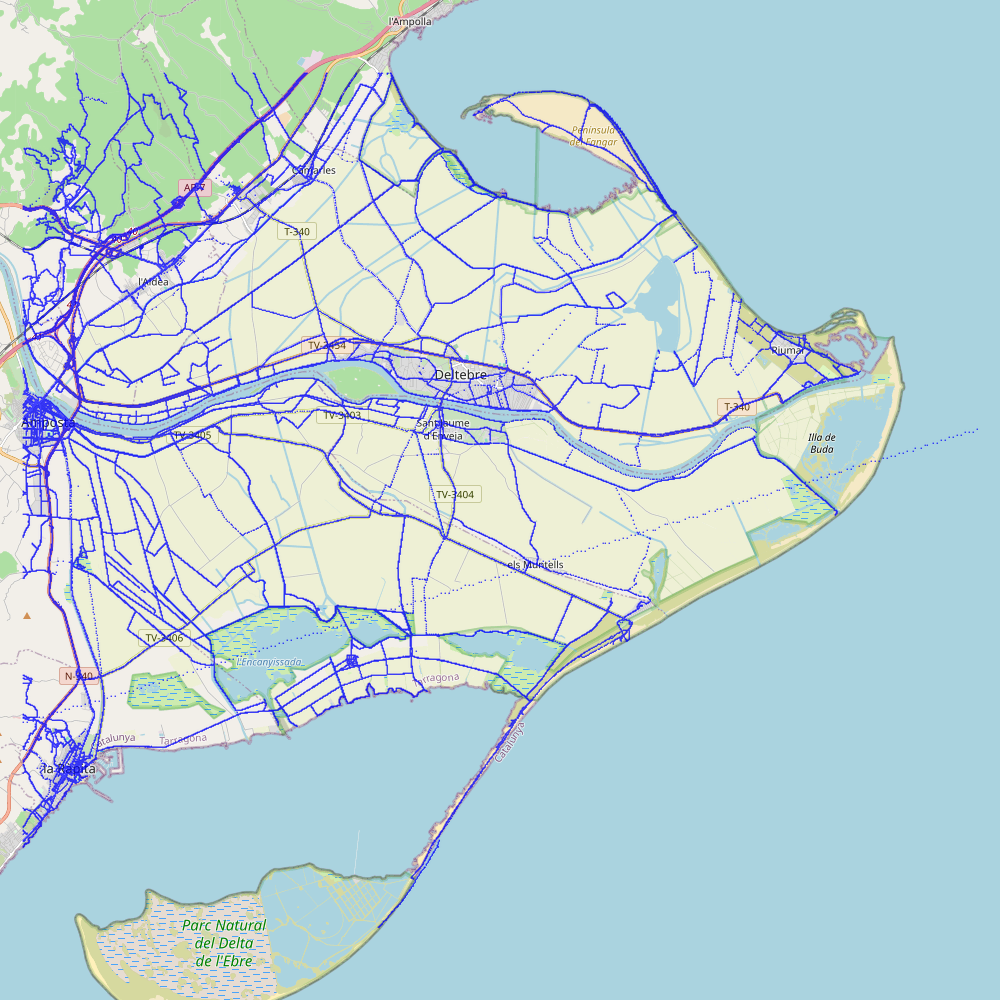 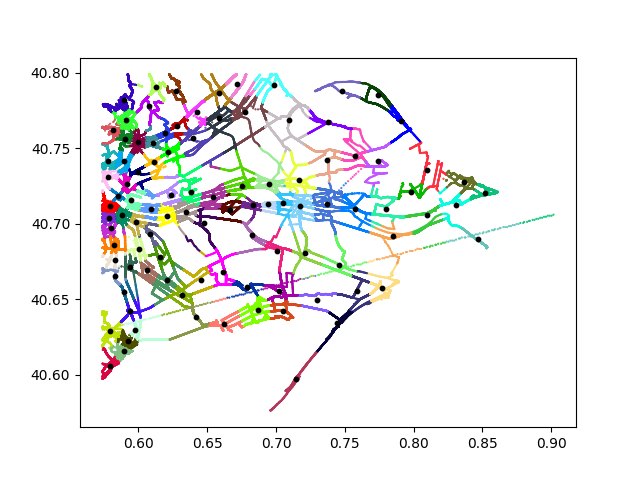 Introduction
© Dept. CS, UPC
12
Objective of the course
Confronting large and difficult problems. How?

Skills for abstraction and algorithmic reasoning.
Design and use of complex data structures.
Techniques for complexity analysis.
Methodologies for modular programming.
High-quality code.
Introduction
© Dept. CS, UPC
13
Problems on polygons
Introduction
© Dept. CS, UPC
14
The Closest-Points problem
Introduction
© Dept. CS, UPC
15
Navigation: find the shortest path
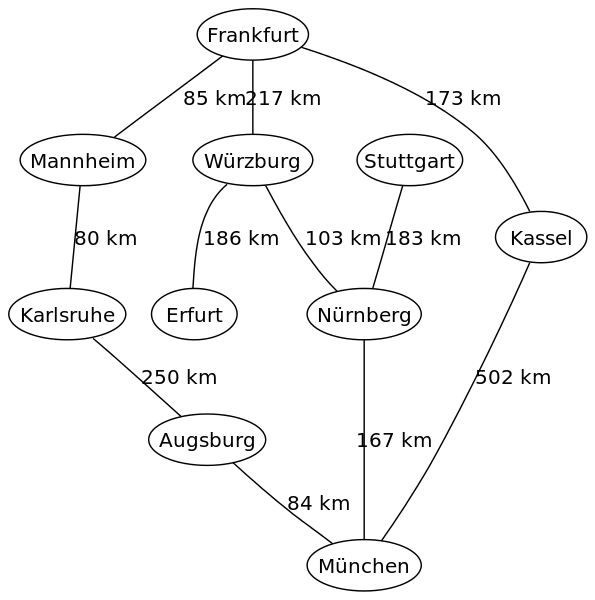 Introduction
© Dept. CS, UPC
16
How to encrypt messages?
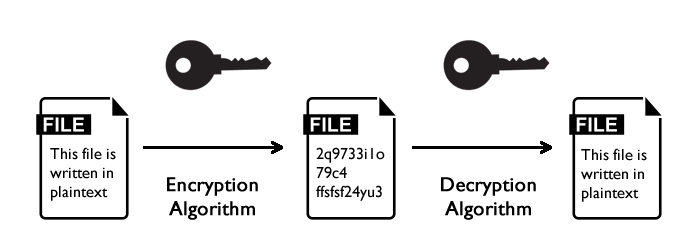 Introduction
© Dept. CS, UPC
17
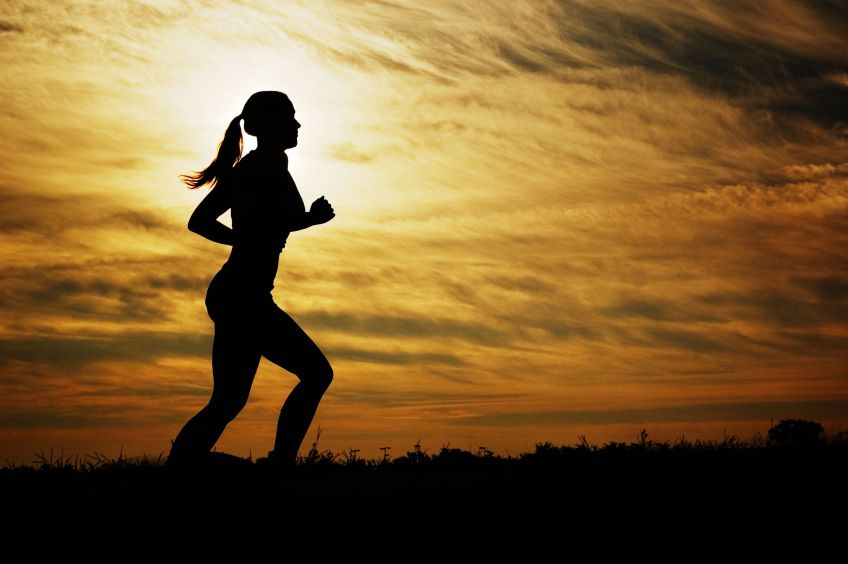 training, training, training …
The secret:
Introduction
© Dept. CS, UPC
18
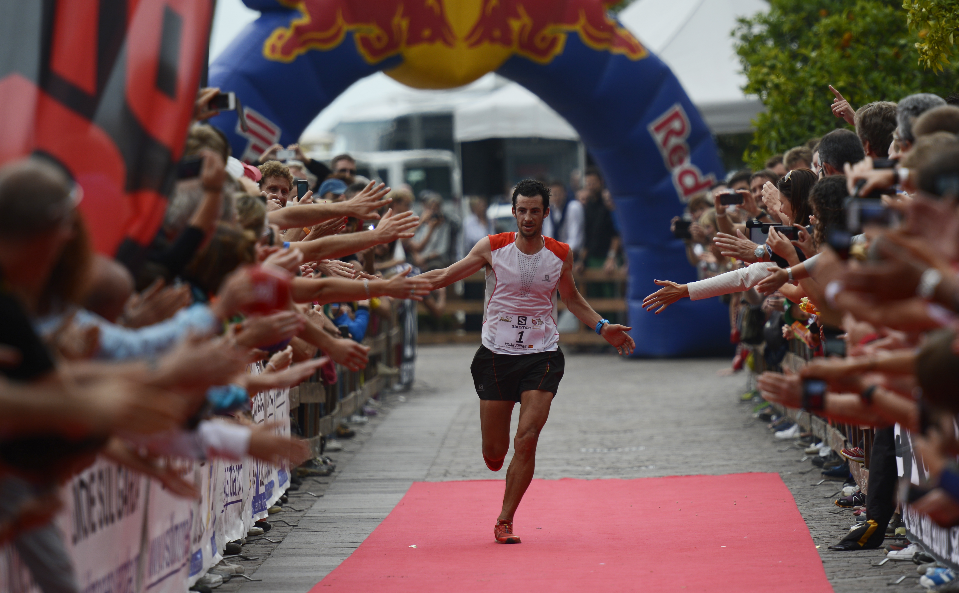 … up to the finish line
Introduction
© Dept. CS, UPC
19